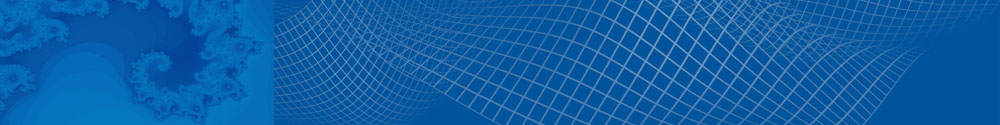 Z8129 Terénní cvičení z tematické kartografie a GPS
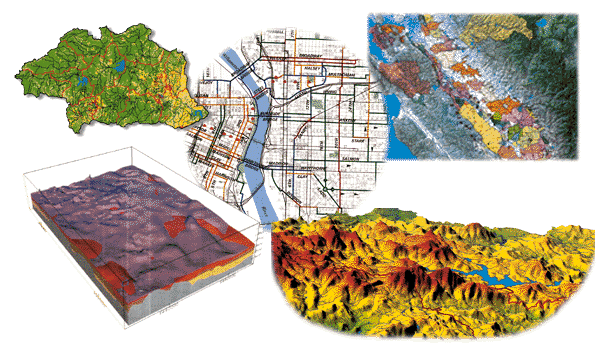 Úvodní informace

doc. RNDr. Tomáš Řezník, Ph.D.
RNDr. Lukáš Herman, Ph.D.
Základní informace
Termín ?? května? 2021
v roce 2020 terénní cvičení neproběhlo 
dříve bývalo pondělí - čtvrtek výjezd a mapování na místě
pátek zpracování výsledků v posluchárně Z1

Místo
Brno a blízké okolí
V návaznosti na mapování ekologické stability území pro Geotest, a.s.

Zápočet
Vytvoření praktické části

Nutné školení BOZP
Z8129 Terénní cvičení z tematické kartografie a GPS
2
Smysl terénního cvičení
Projít si prakticky celé „kolečko“ vytvoření tematické mapy
Aplikováno na mapě s konkrétní tematikou
Reálné podklady (ZABAGED, DIBAVOD apod.)
Naměřená tematická nadstavba
GPS
PDA s GPS

Práce po skupinách
Zpracování podkladových dat
Naměření tematické nadstavby
Zadní strana mapy
Grafika
Předtisková příprava
…
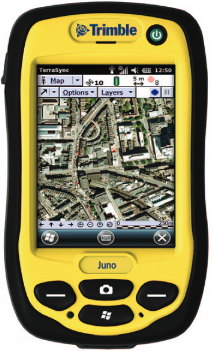 Z8129 Terénní cvičení z tematické kartografie a GPS
3
Ukázky z minulých let
2010 Kašperské Hory a hrad Kašperk
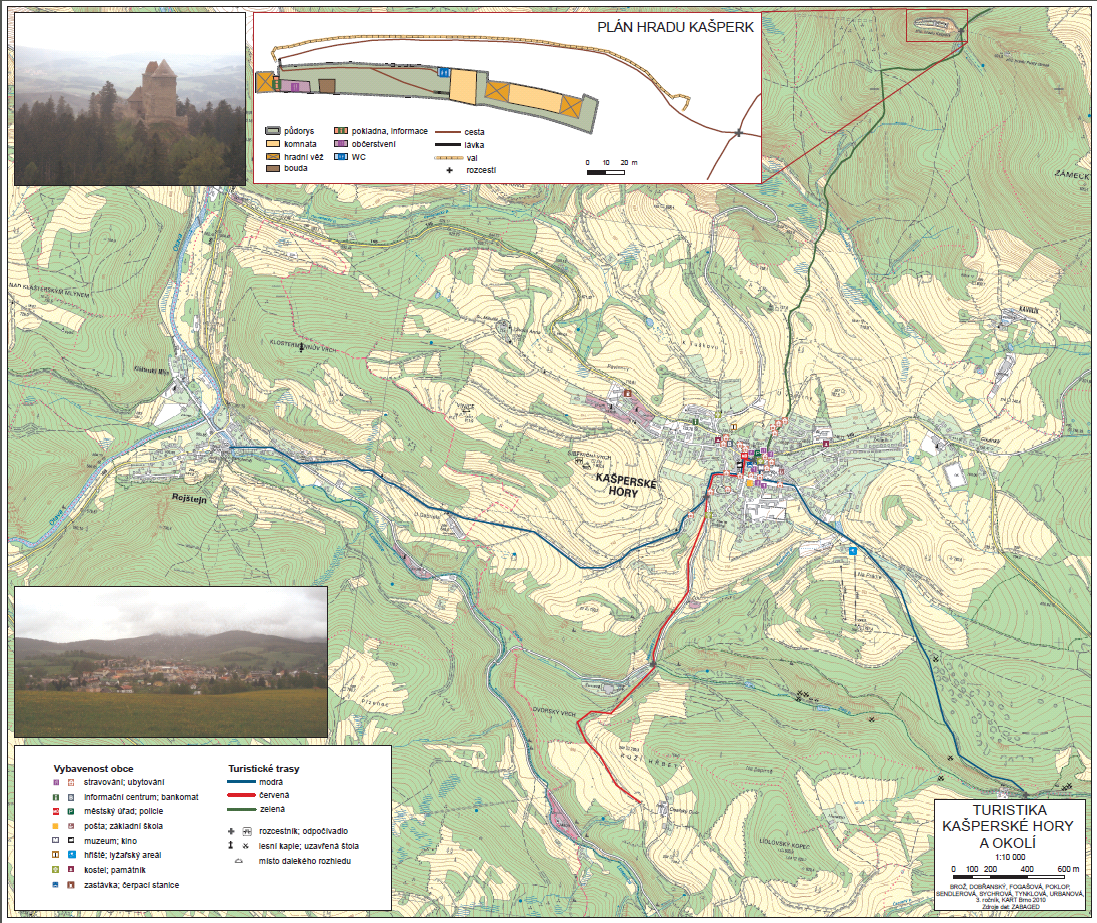 Z8129 Terénní cvičení z tematické kartografie a GPS
4
Ukázky z minulých let
2011 Pavlovské vrchy
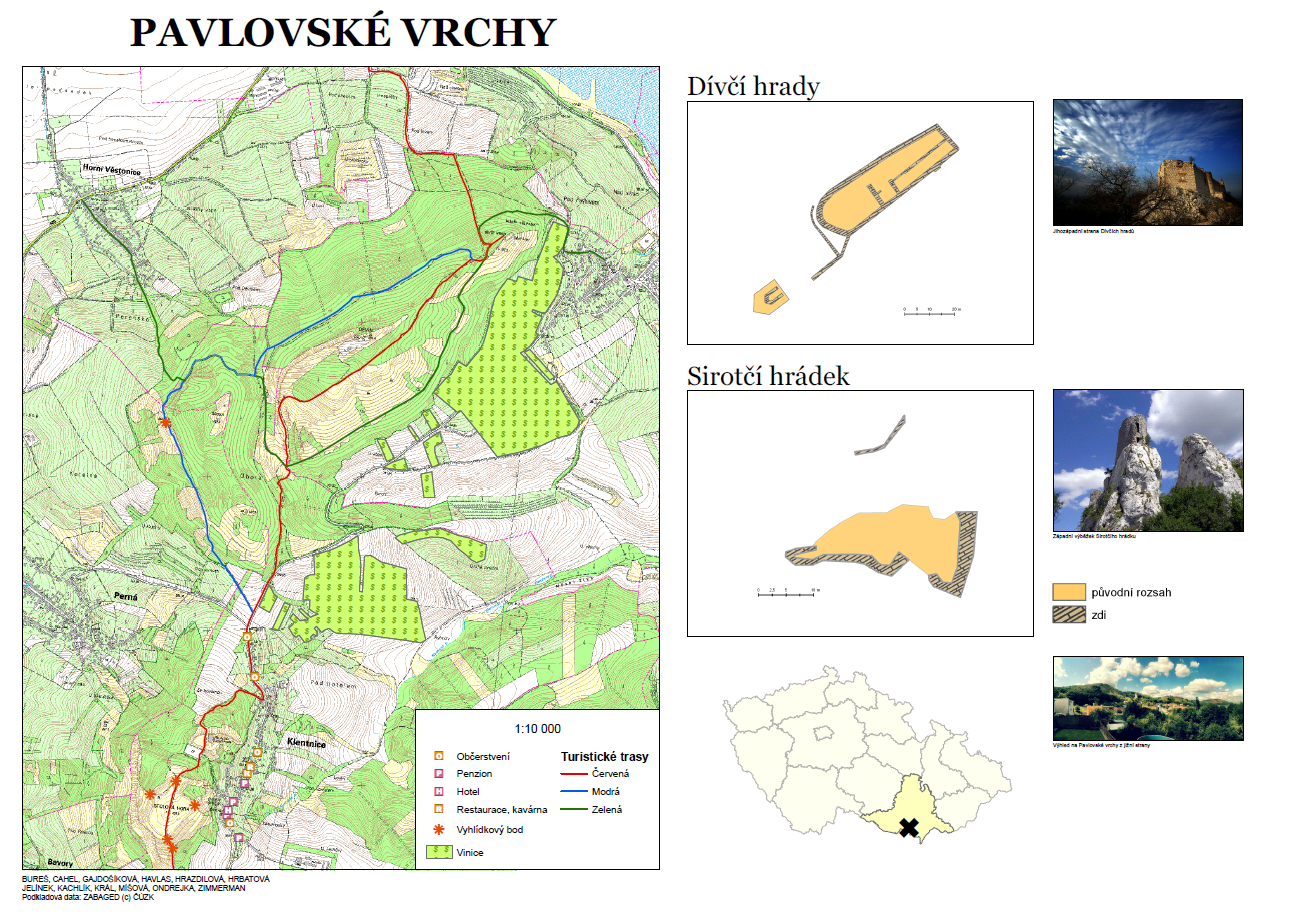 Z8129 Terénní cvičení z tematické kartografie a GPS
5
Ukázky z minulých let
2011 Pavlovské vrchy
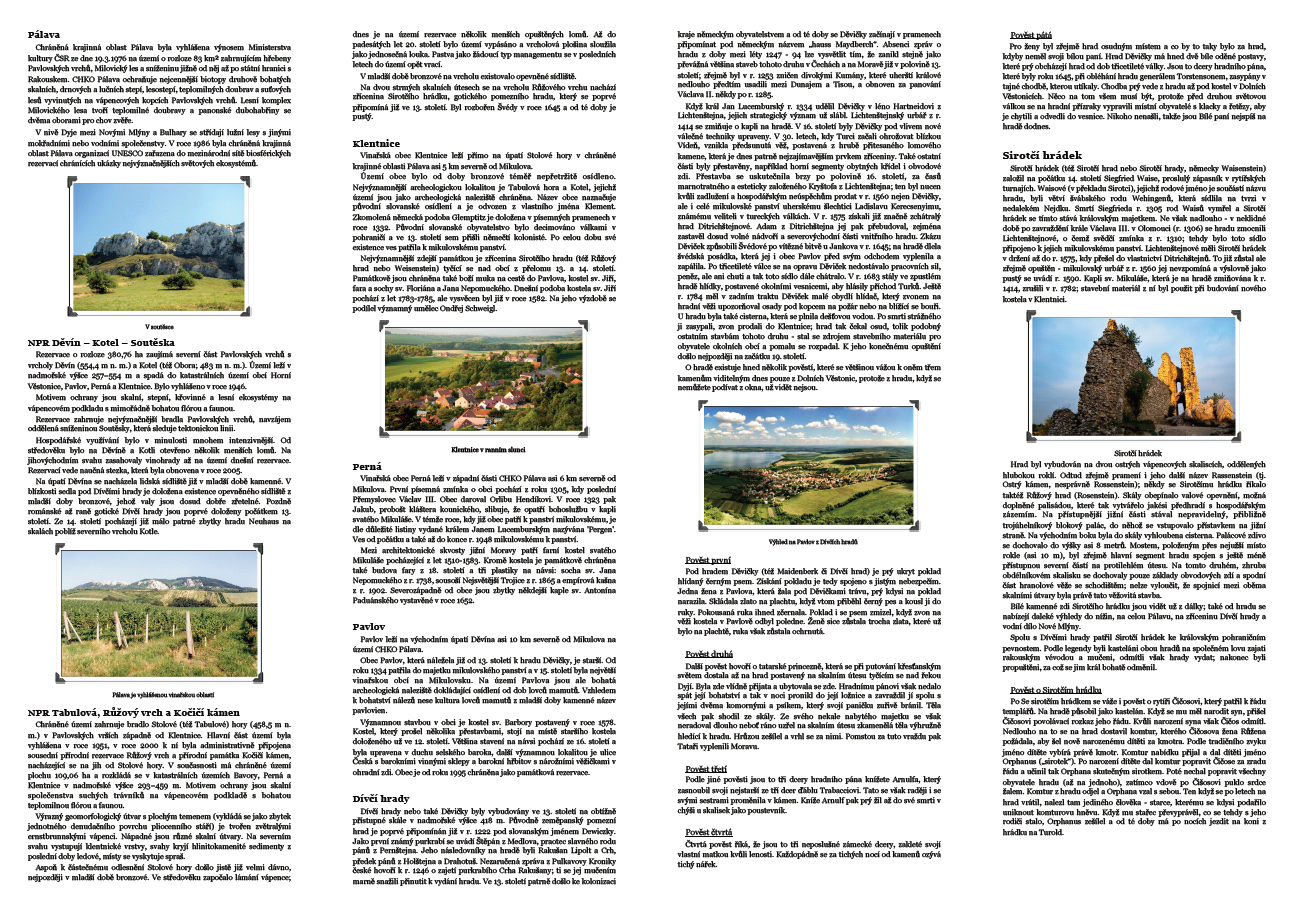 Z8129 Terénní cvičení z tematické kartografie a GPS
6
Ukázky z minulých let
2013 Teplicko – adršpašské skály
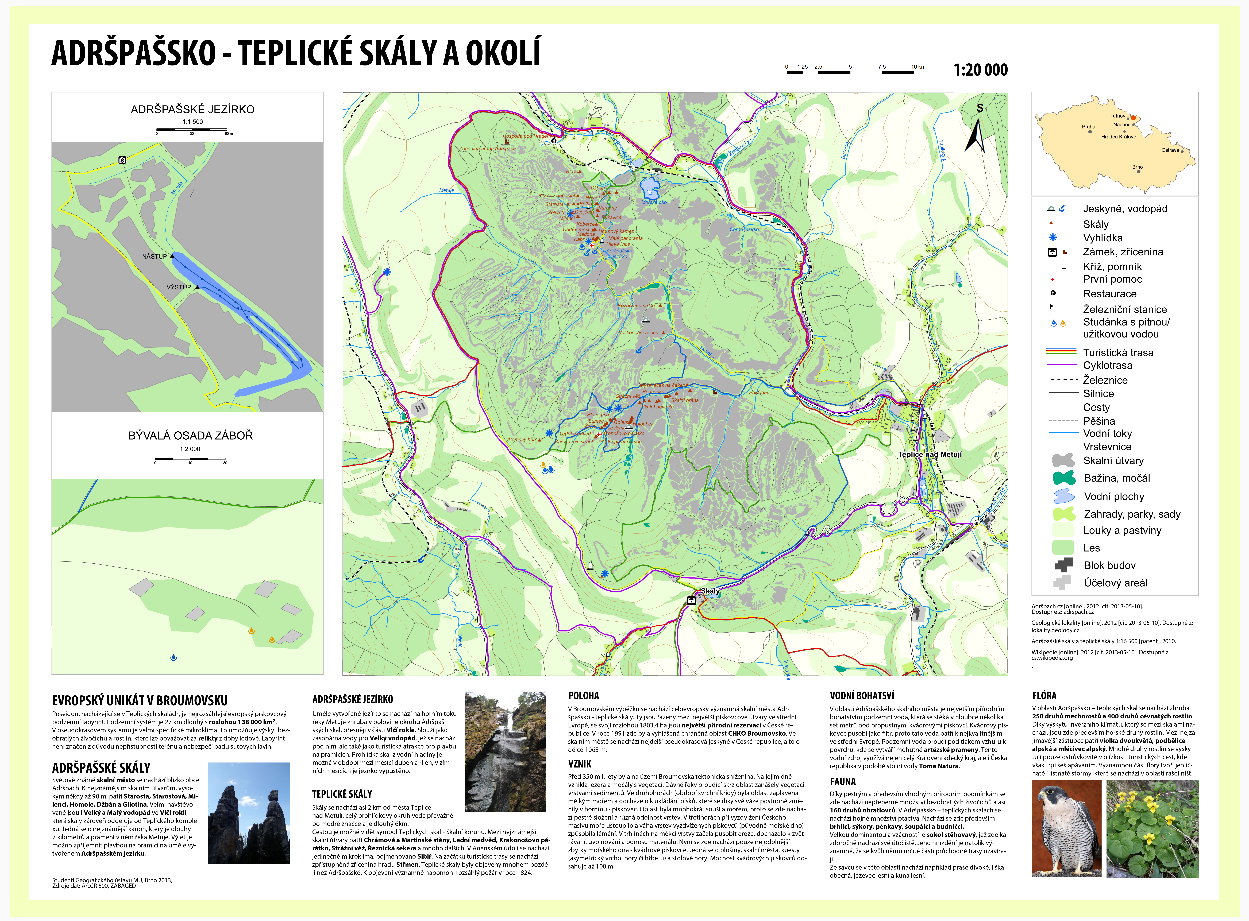 Z8129 Terénní cvičení z tematické kartografie a GPS
7
Ukázky z minulých let
2014 severní polovina CHKO Moravský kras
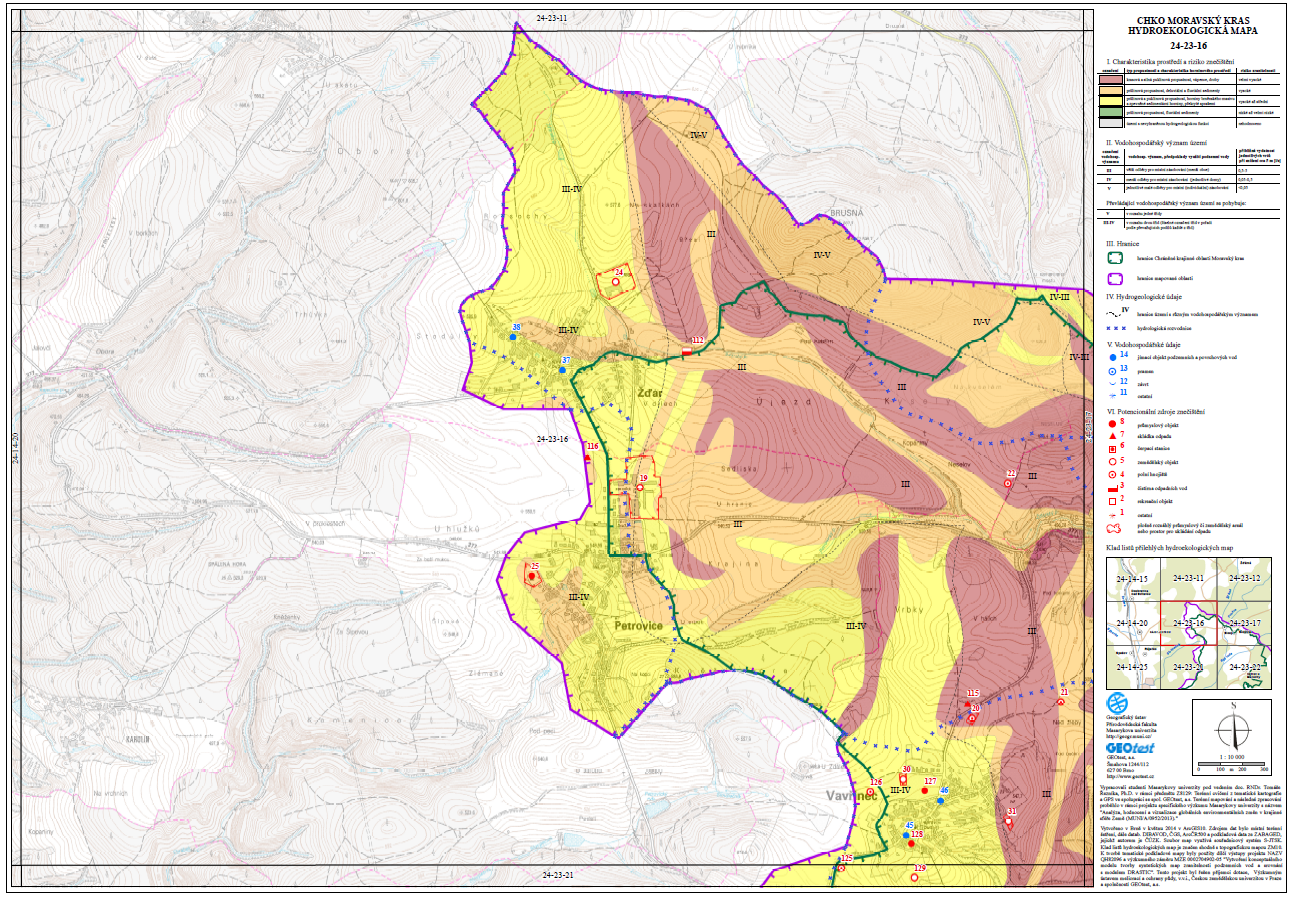 Z8129 Terénní cvičení z tematické kartografie a GPS
8
Ukázky z minulých let
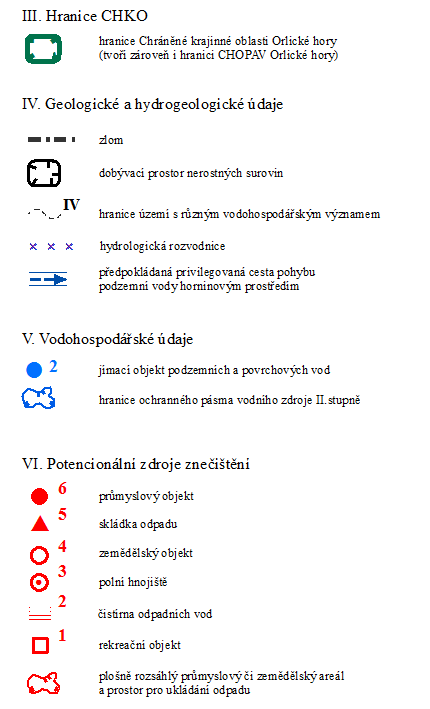 2015 jižní polovina CHKO Moravský kras
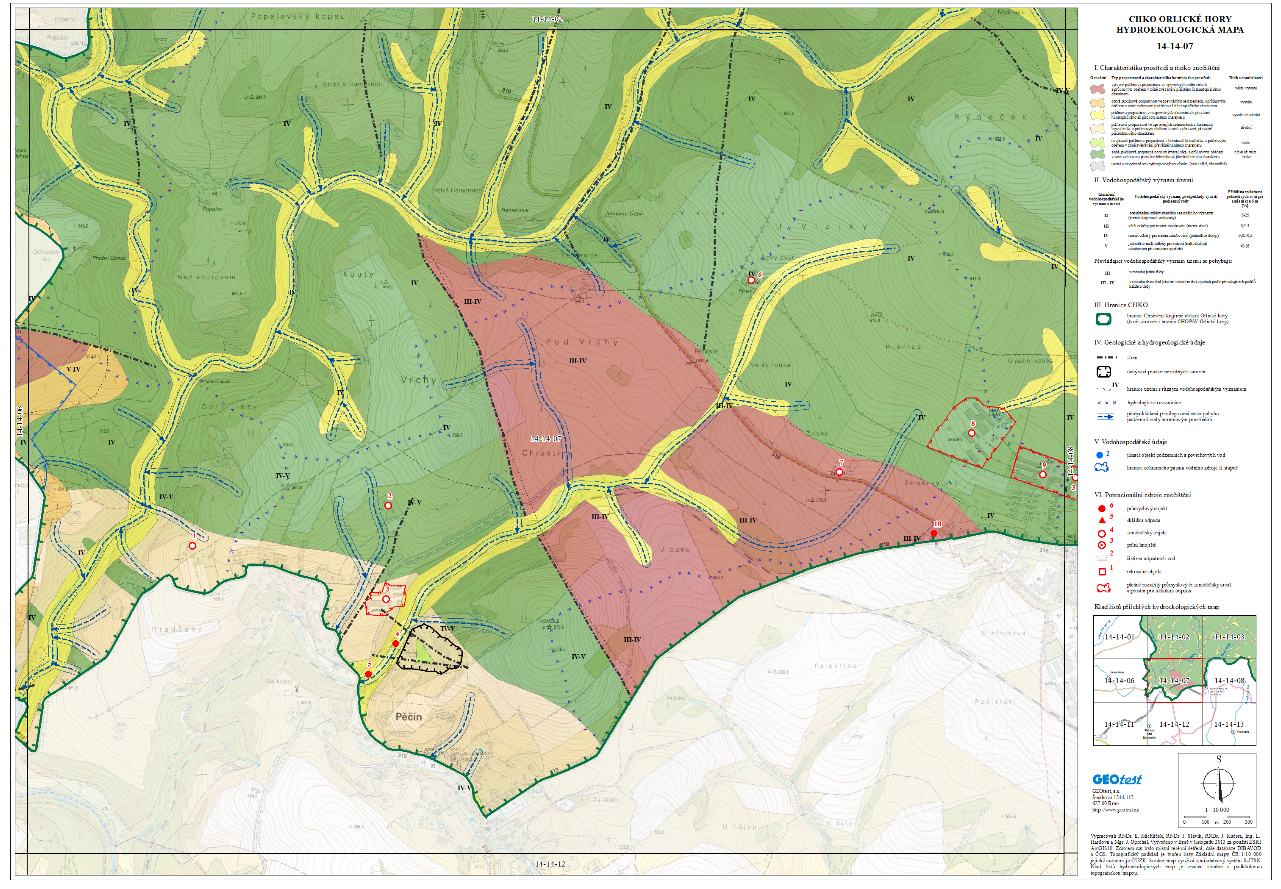 9
Otázky ?
Z8129 Terénní cvičení z tematické kartografie a GPS
10